Written Research Reports
Copyright © 2011 by  The McGraw-Hill Companies, Inc. All Rights Reserved.
Copyright © 2011 by The McGraw-Hill Companies, Inc. All Rights Reserved.
McGraw-Hill/Irwin
[Speaker Notes: This chapter covers reporting and presentation techniques. An example of the MindWriter research report is provided in the text.]
Written Presentation and the Research Process
20-2
[Speaker Notes: Exhibit 20-1 details the reporting phase of the research process.]
Relevance. Not Quantity.
“Focus on relevance. It’s never about the volume of analyzed data or the complexity of an algorithm but about the actionability of derived insight.”
Michael Fassnacht, founder
Loyalty Matrix
20-3
[Speaker Notes: This quote should be a good starting place for the typical student question: “How long should the report be?”  Questions like: “Should this graph be in the report?” can be answered by asking another question: Does this graph/table/finding add insight to a recommendation related to the management question?  Is it needed to understand a subsequent graph/table/finding? If the answer to either question is “YES” it should be in the report.]
The Written Research Report
20-4
[Speaker Notes: Reports may be defined by their degree of formality and design.
The formal report follows a well-delineated and relatively long format. 
The short report is more informal. 
Short reports are appropriate when the problem is well defined, of limited scope, and has a simple and straightforward methodology. They are usually about 5 pages in length. A letter of transmittal is a vehicle to convey short reports. 
The letter is a form of a short report. Its tone should be informal. The format follows that of any good business letter and should not exceed a few pages. A letter report is often written in a personal style. Short reports can also follow the style of a memo. The suggestions in the slide are provided for writing short reports. 

Report Access: With managers who have an interest in research often located in different locations, report access has become of increasing interest. Often paper based reports are delivered to the primary sponsor, with electronic versions made available to a wider audience.]
Guidelines for Short Reports
Tell reader why you are writing
Remind reader of request
Write in an expository style
Write report and hold for review
Attach detailed materials in appendix
20-5
Components: Short Report Memo or Letter-Style
Introduction
Problem statement
Research objectives
Background
Conclusions
Summary and conclusions
Recommendations
20-6
[Speaker Notes: A letter or memo style short report contains a complete introduction and conclusions. The other components are not included.]
Components: Short Report Technical
Prefatory Information (all)
Introduction 
	(all, plus brief methodology and  limitations)
Findings
Conclusions
Appendices
20-7
[Speaker Notes: The short technical report contains all prefatory information (letter of transmittal, title page, authorization statement, executive summary, and table of contents, introduction (including problem statement, research objectives, and background plus a brief statement on the methods and limitations of the study), findings, conclusions and recommendations, and relevant appendices.]
The Long Research Report
20-8
[Speaker Notes: Long reports may be technical or management reports. Some projects require both forms. 
a management report is written for the non-technically oriented manager or client. 
The management report focuses on an introduction with conclusions and recommendations. Individual findings follow to support the conclusions already made. The appendices provide any required methodological details. It also makes liberal use of visual displays.
A technical report is written for an audience of researchers
The technical report should include full documentation and detail. It has the full story of what was done and how. A good guide is to provide sufficient information that would enable others to replicate the study. 
The Technical report should also include a full presentation and analysis of significant data with conclusions and recommendations.]
Report Modules
Prefatory Information
Introduction
Methodology
Findings
Conclusions & Recommendations
Appendices
Bibliography
20-9
[Speaker Notes: Research reports, long and short, have a set of identifiable components. 
Headings and subheadings divide the sections. 
Each report is individual so sections may be dropped or added to meet the needs of the audience. Exhibit 20-2 lists the four types of reports and the sections that are typically included in each one. 
Prefatory items include the letter of transmittal, title page, authorization statement, executive summary, and table of contents.
The introduction includes the problem statement, research objectives, and background.
The methodology includes the sampling design, research design, data collection, data analysis, and limitations.
The findings contains the results for each research question or hypothesis.
The conclusions include the summary, conclusions, and recommendations.
The components for each type of report are addressed next.]
Components: Long Report Management
Prefatory Information
Introduction
(includes brief methodology 
& limitations)
Findings
Conclusions & Recommendations
Appendices
20-10
[Speaker Notes: The long management report contains all prefatory information (letter of transmittal, title page, authorization statement, executive summary, and table of contents, introduction (including problem statement, research objectives, and background as well as a brief statement of the methods and limitations), conclusions and recommendations, followed by the findings, and relevant appendices.]
Components Long Report: Technical
Prefatory Information
Introduction
Methodology
(detailed)
Findings
Conclusions
Appendices
Bibliography
20-11
[Speaker Notes: The long technical report contains all possible components in the order designated in Exhibit 21-2.]
Prewriting Concerns
What is the report’s purpose?
Who will read the report?
What are the circumstances?
How will the report be used?
20-12
[Speaker Notes: Before writing the report, one should ask and answer these questions to help frame the situation.]
The Outline
Major Topic Heading
Major subtopic heading
Subtopic
Minor subtopic
Further detail
20-13
[Speaker Notes: Before writing, the researcher should develop an outline. This slide presents a useful organizational structure.]
Types of Outlines
Topic
Demand
How measured
Voluntary error
Shipping error
Monthly variance
Sentence
Demand for refrigerators
Measured in terms f factory shipments as reported by the U.S. Department of Commerce
Error is introduced into year to year comparisons
20-14
[Speaker Notes: In a topic outline, a key word or two is used. The sentence outline expresses the essential thoughts associated with the specific topic.]
Grammar and Style Proofreader Results
20-15
[Speaker Notes: Exhibit 20-4 shows sample output from a commercial package used on one of this text’s vignettes. The slide shows one table from the exhibit. The statistics summarize the readability, grade level, and sentence structure of the document.]
Adjusting Pace
Use ample white space
Use headings
Use visual aids
Use italics and underlining
Choose words carefully
Repeat and summarize
Use service words strategically
20-16
[Speaker Notes: This is a list of suggestions for adjusting the pace of one’s writing.

Service words are words that transition from one idea to another; examples include: 
On the other hand
In summary
In contrast]
Considerations for Writing
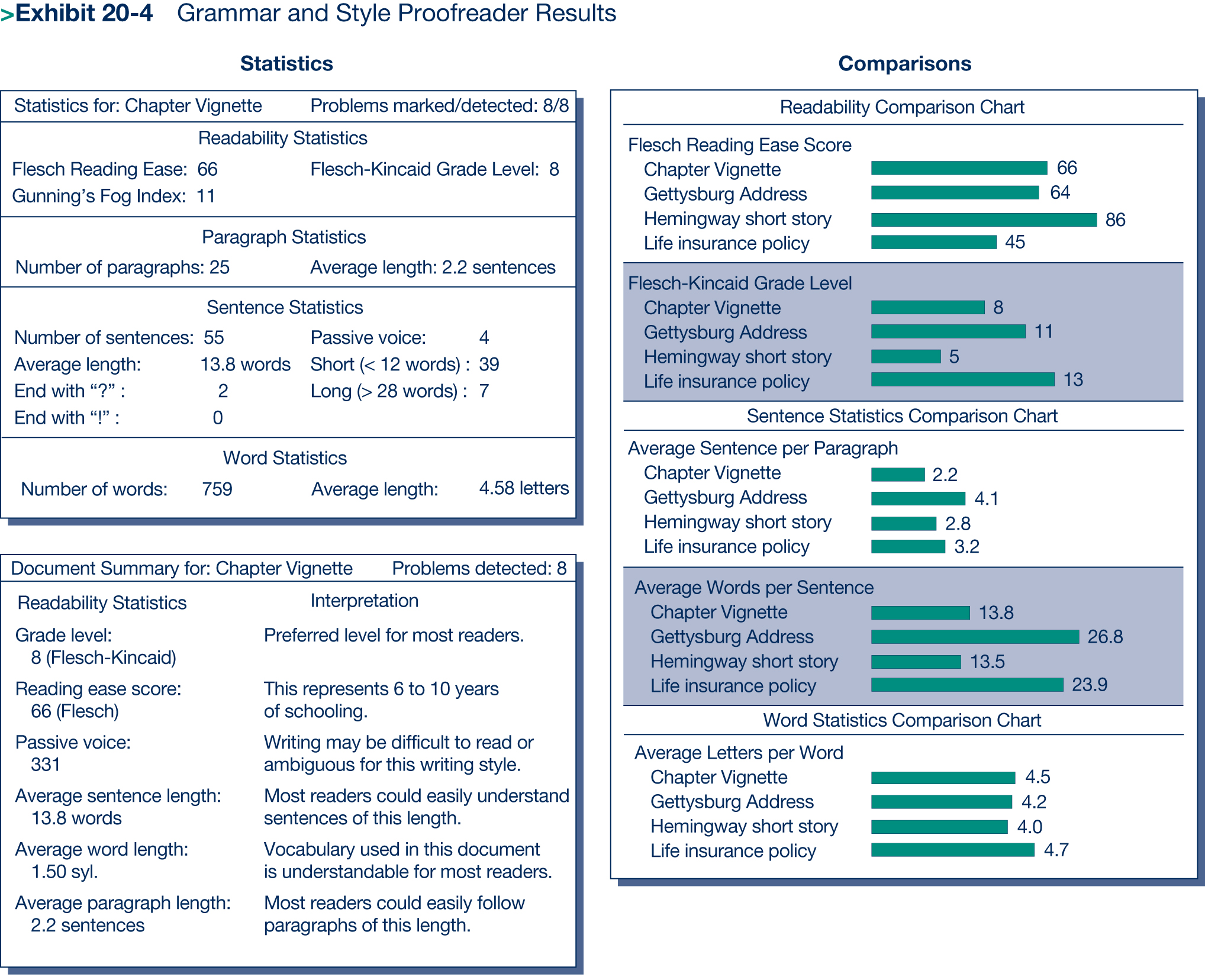 Readability
Comprehensibility
Tone
20-17
[Speaker Notes: The researcher should write a level appropriate for the audience’s reading abilities. To test writing for difficulty level, use a standard readability index. The Flesch Reading Ease Score gives a score between 0 and 100. The lower the score, the harder the material is to read. The Flesch-Kincaid Grade Level provides a score that corresponds with the grade level needed to easily read and understand the document. 
Comprehensibility means that the writing is designed to convey information in a precise manner. This also includes consideration of pace. Pace is the rate at which the printed page presents information to the reader. 
If the text is too overcrowded, there is too much information per sentence. Techniques for adjusting the pace are addressed on the next slide.
Finally, ensure that tone is appropriate. Avoid use of the term “you,” and remove negative phrasing.]
Avoiding Overcrowded Text
Use shorter paragraphs
Indent or space parts of text
Use headings
Use bullets
20-18
[Speaker Notes: This slide lists four techniques for minimizing the appearance of overcrowding in written reports.]
Appropriate Data Displays
20-19
[Speaker Notes: Exhibit 20-1 details the reporting phase of the research process. This is the part of exhibit 20-1]
Sample Findings Page: Tabular
20-20
[Speaker Notes: Exhibit 20-3
Each report needs to have a standard findings page style guide. 
This is especially true if the report pages are prepared by distinct individuals.
This common style makes it easier for the reader to quickly grasp research results.
Many organizations have a template for findings pages. 
The template used for this slide requires the summarization of findings to lead the page, the question to appear as it appeared on the questionnaire, and the data table below.]
Charts for Written Reports
20-21
[Speaker Notes: Exhibit 20-6 Charts for Written Reports provides two sets of graphical displays, those charts recommended to report components of a whole or frequency and those charts recommended to report relationships or comparisons.]
Components of a Whole or Frequency
20-22
[Speaker Notes: Exhibit 20-6 Charts for Written Reports provides two sets of graphical displays, those to report components of a whole or frequency and those to report relationships or comparisons.]